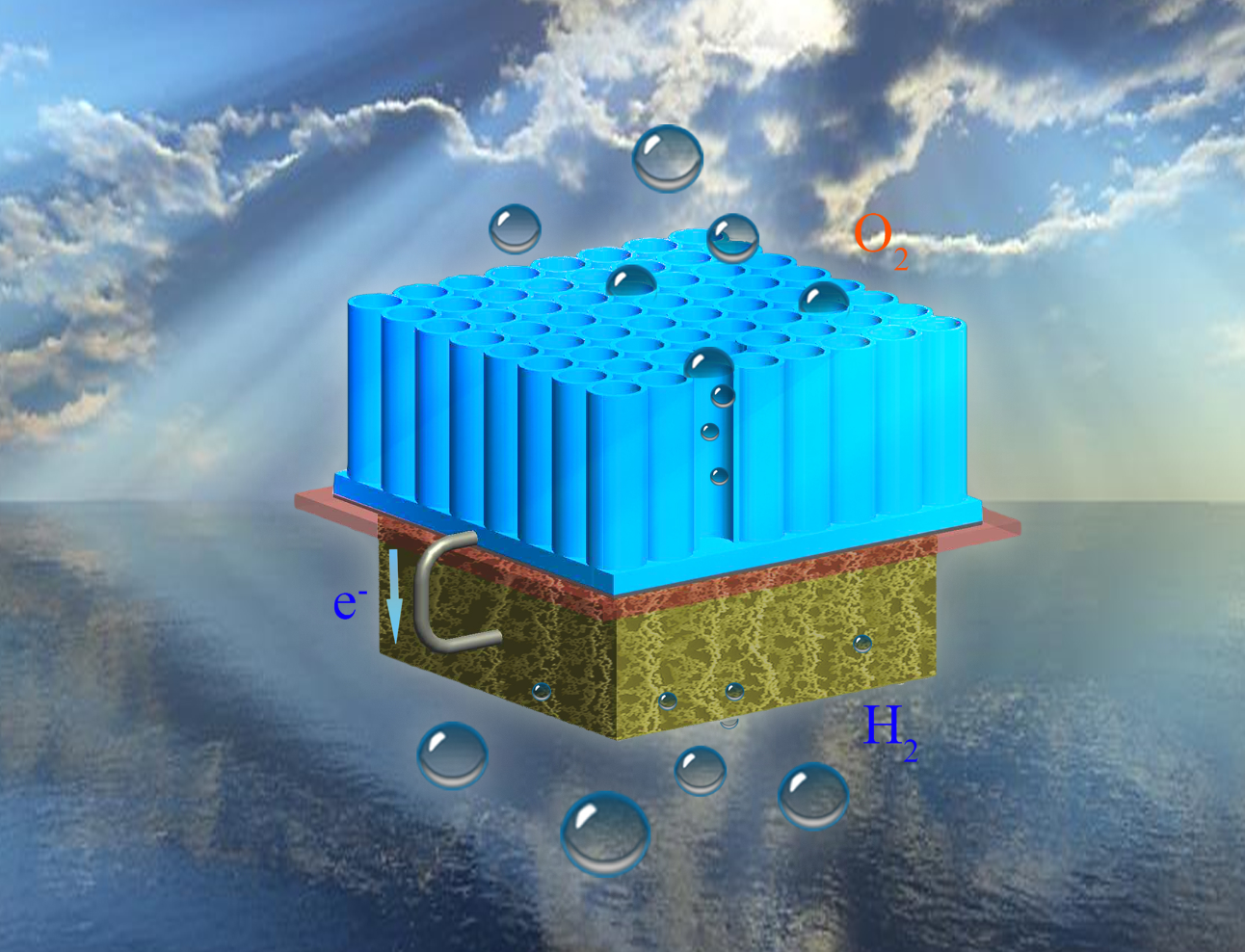 MENA 1001
Materialer, energi og nanoteknologi
Truls Norby
Kjemisk institutt/
Senter for Materialvitenskap og nanoteknologi (SMN)
Universitetet i Oslo

FERMIO
Forskningsparken
Gaustadalleen 21
N-0349 Oslo

truls.norby@kjemi.uio.no
Kursinformasjon
Kap. 1; Materialer og energi (innledning)
MENA 1001 – Materialer, energi og nanoteknologi
Kurs
10 studiepoeng (1/3 semester)
Pensum
Truls Norby: Energi og materialer kompendium 2017;
    340 sider;
    Kjøpes kun i Akademika, Blindern
Laboratorieøvelser i MENA 1001, kompendium, Deles ut.
Kursansvarlig: Truls Norby (truls.norby@kjemi.uio.no)

Evaluering
Obligatorisk midtveisevaluering (deleksamen)
Teller 10%
Skriftlig eksamen 
Teller 90%
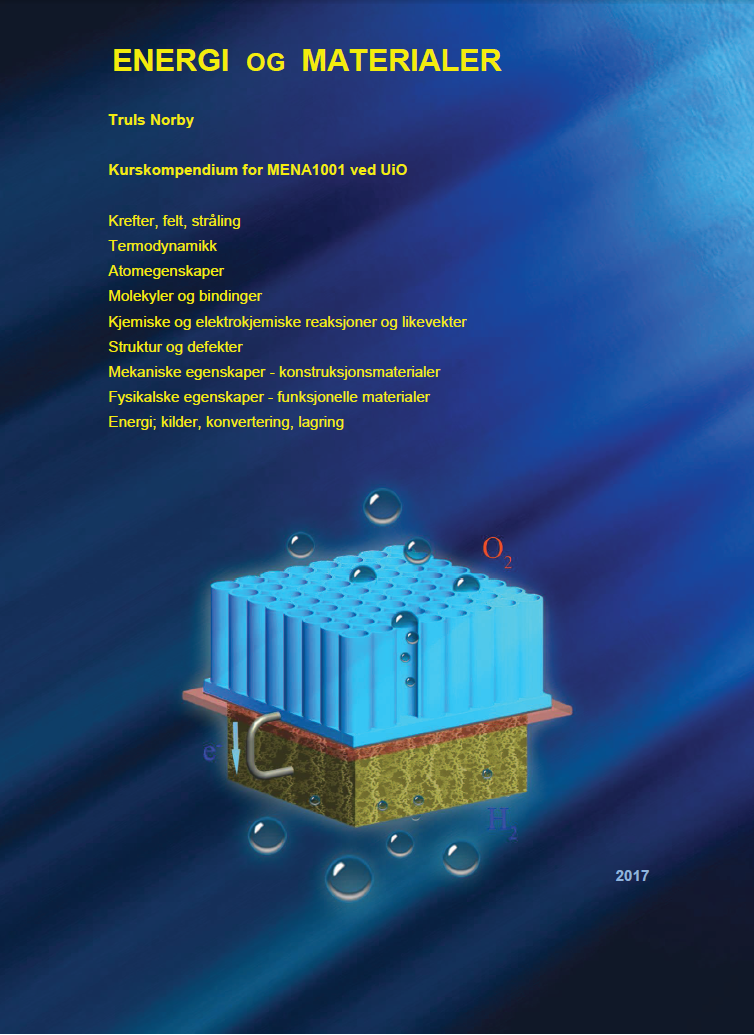 MENA 1001 – Materialer, energi og nanoteknologi
Kursbeskrivelse; innhold og mål
Vi skal

Etablere VGS Fysikk 2 og Kjemi 2 nivå

Dekke noe av innledende KJM- og FYS-emner for å forberede videre KJM- og FYS-emner.

	(Aktuell støttelitteratur er derfor pensumbøker i Fysikk 2 og Kjemi 2 og/eller innledende generelle kurs i fysikk og kjemi ved UiO)

Lære en god del grunnleggende og litt mer avansert fysikk og kjemi som danner et grunnlag for materialvitenskap

Se på mange anvendelser av materialer i bærekraftig energi- og nanoteknologi
Innhold

MENA1001 er et introduksjonsemne i materialvitenskap og en obligatorisk del av bachelorprogrammet 
Materialvitenskap for energi- og nanoteknologi.

Emnet gir nødvendig bakgrunn i fysikk og kjemi og har stor vekt på materialer for miljøvennlig energiteknologi og på nanoteknologi. 

MENA1001 kan være et nyttig og interessant valgfritt emne i andre studieprogrammer.
MENA 1001 – Materialer, energi og nanoteknologi
Hva lærer du?
Etter å ha fullført emnet:
har du grunnleggende kunnskaper om mekanikk, elektromagnetisme, forskjellige energibegrep og termodynamikk
vet du hvordan elementær kvantemekanikk beskriver orbitaler, som gir opphav til atomenes oppbygging og egenskaper, periodesystemet, og ulike typer binding og egenskaper i molekyler og faste stoffer.
behersker du støkiometri og mengdebegrep, kjenner sammenhengen mellom kjemisk reaksjonskinetikk, likevekt og termodynamiske og elektrokjemiske størrelser, og kan beregne spontanitet, likevekter og cellepotensial.
har du oversikt over viktige klasser av strukturelle og funksjonelle materialer og en grunnleggende forståelse av hvordan sammensetning, bindinger, struktur, og defekter bestemmer deres mekaniske, optiske, elektriske, magnetiske og kjemiske egenskaper.
kjenner du prinsipper og verktøy for nanovitenskap og noen viktige materialer og bruksområder i nanoteknologi, samt relaterte hensyn til helse, miljø og sikkerhet (HMS) og etiske, juridiske og samfunnsmessige aspekter (ELSA).
har du oversikt over fossile og fornybare energikilder, konvertering, lagring og transport av energi, samt teknologi for å redusere forurensning og utslipp av klimagasser, med vekt på bruken av avanserte materialer og nanoteknologi.
er du kjent med laboratoriearbeid i fysikk, kjemi og energikonvertering og kan forberede og utføre enkle laboratorieforsøk og bruke journal som dokumentasjonsverktøy.
MENA 1001 – Materialer, energi og nanoteknologi
MENA 1001 – Materialer, energi og nanoteknologiUndervisning
Forelesninger
4 timer/uke; mandager 10.15-12.00 og tirsdager 14.15-16.00; Lille Fysiske Auditorium.
Truls Norby (truls.norby@kjemi.uio.no) 
+ Gjesteforelesere

Kollokvier
Oppgaveløsning og prelab/postlab-øvelser.
4 timer/uke
Gr. 1 mandager 12.15-14.00 og onsdager 08.15-10.00 (obl) (FI Ø394)
Gr. 2 onsdager 14.15-16.00 og fredager 14.15-16.00 (obl) (FI Ø394)
Thomas Håbu Qureishy (thomashq@student.matnat.uio.no) ansvarlig
Karl Petter Lillerud (k.p.lillerud@kjemi.uio.no)

Laboratorieøvelser (obligatoriske), 5 timer, erstatter kollokvier i 5 av ukene
Lab 1, 4 og 5 går i FI FV 225. Lab 2 og 3 går i KI ØU 14.
Lab 1-5 går i ukene 38, 40, 43, 45, 47
Gr. 1 mandager 12.15-17.00 (Første lab i FI FV225)
Gr. 2 onsdager 14.15-19.00 (Første lab i FI FV225).  
Karl Petter Lillerud (k.p.lillerud@kjemi.uio.no) ansvarlig
Thomas Håbu Qureishy (thomashq@student.matnat.uio.no)
Mads Eide Ingebrigtsen ()
NN ()
Tekniker: Oddvar Dyrlie (oddvar.dyrlie@kjemi.uio.no)
Innlevering og tilbakemeldinger via Fronter; 
fronter.uio.no
Frister: 1 uke etter lab
Kjenn din veileder!
MENA 1001 – Materialer, energi og nanoteknologi
Lab-øvelser i MENA1001
1. Energi og varme
Termodynamikk (entalpi, entropi, varme) og lys
Termoelektriske materialer

2. Syntese
Veiing, løsninger, fellinger, m.m.
Syntese av en høytemperatur superleder YBa2Cu3O7-δ (YBCO)

3. Titrering
Volum, titrering, m.m.
Titrering av oksygeninnhold i YBCO-prøven
Nanopartikler

4. Funksjonelle materialer
Elektriske egenskaper m.m.
Teste superledning i YBCO-prøven

5. Energikonvertering
Solcelle, elektrolysør, hydrogen, brenselcelle
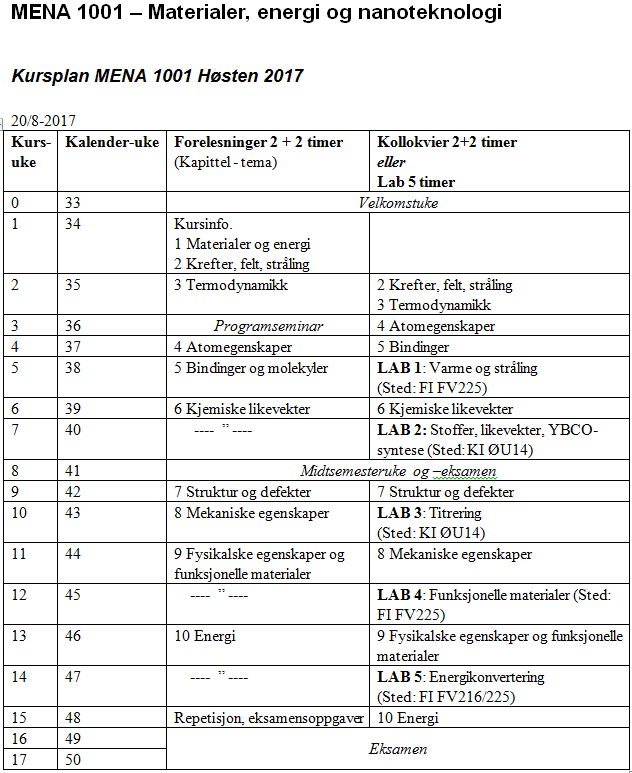 MENA1001 H2017 Timeplan – 1&2
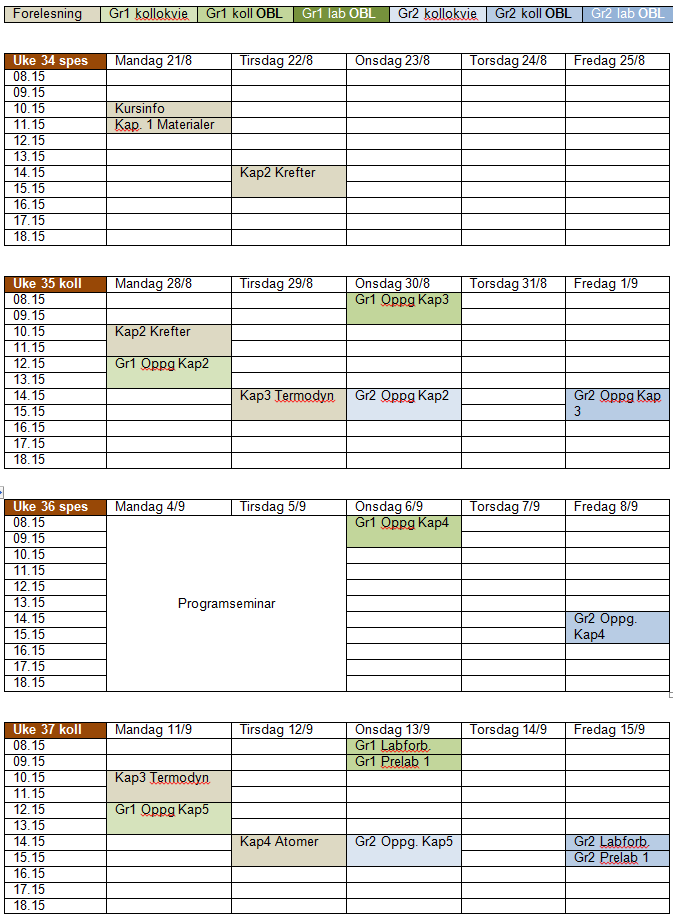 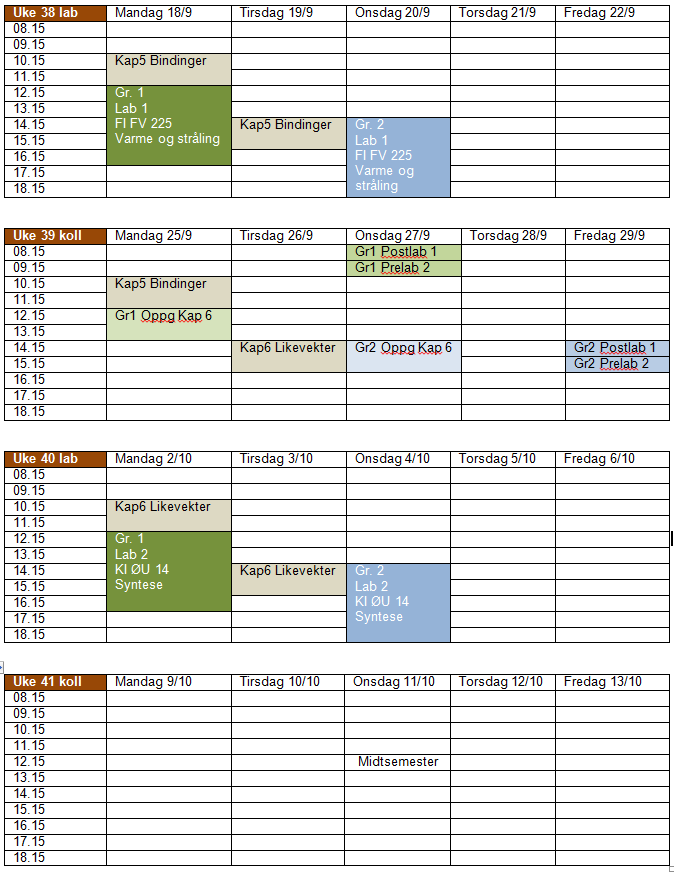 MENA1001 H2017 Timeplan – 3&4
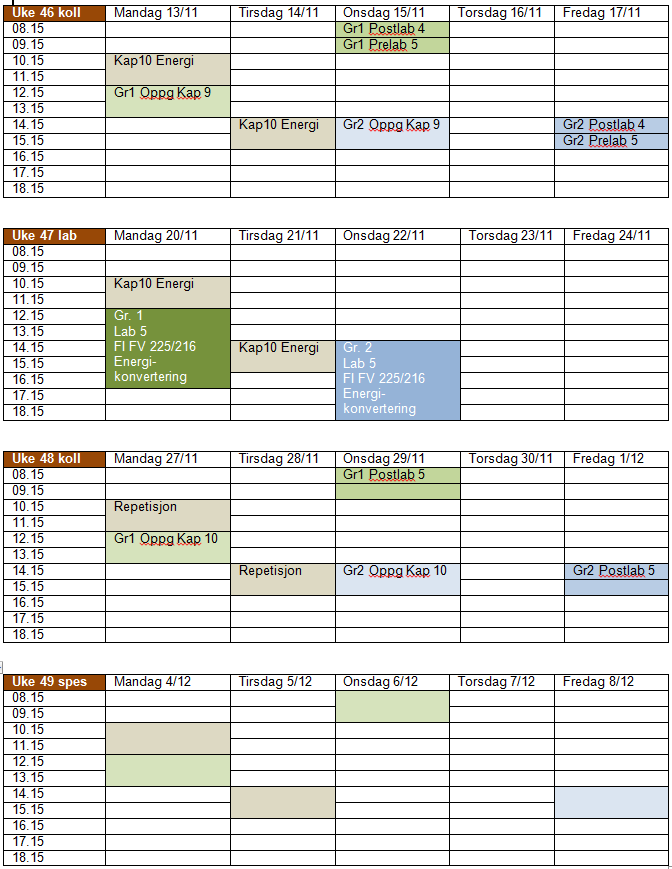 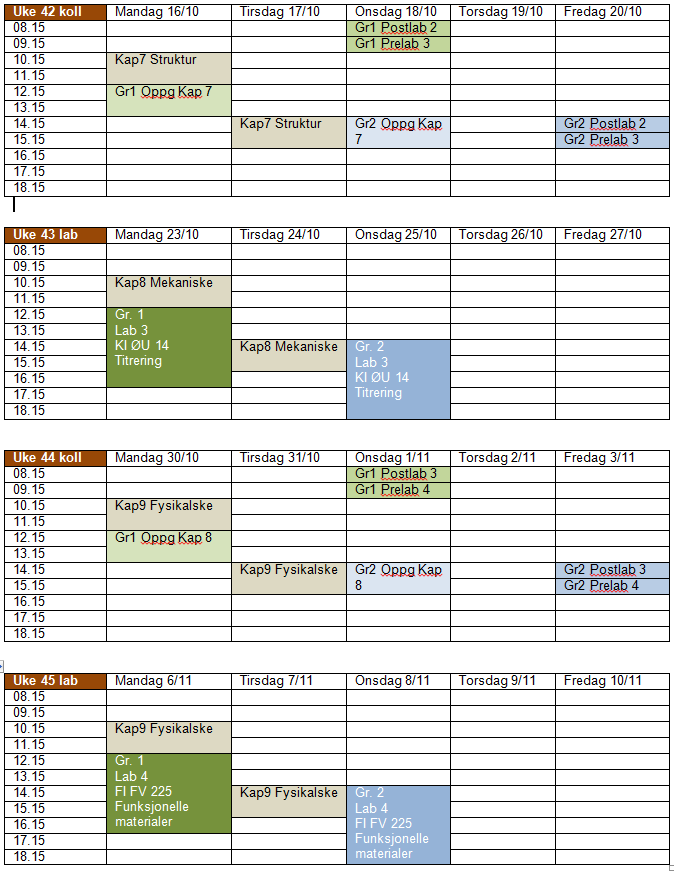 Bruk web
MENA1001 kurs- og semesterside

http://www.uio.no/studier/emner/matnat/kjemi/MENA1001/

http://www.uio.no/studier/emner/matnat/kjemi/MENA1001/h17/ 

	…eller bare google ”MENA1001” 

Fronter (for informasjon, kommunikasjon, innlevering av labrapporter etc.)

fronter.uio.no 

https://fronter.uio.no
MENA 1001 – Materialer, energi og nanoteknologi
MENA 1000     2014
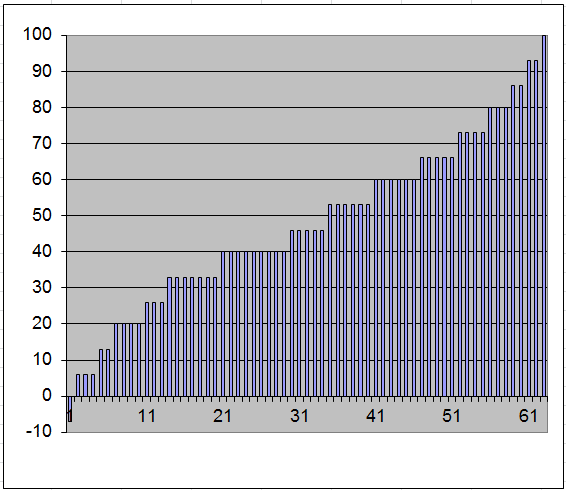 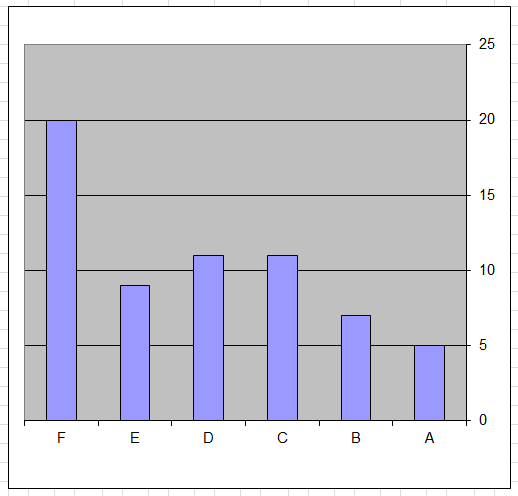 63 tok deleksamen
41 tok slutteksamen
Hva og hvordan skal vi lære?
Læreboka
Les for å forberede deg til forelesning.
Forelesninger
Jeg foreleser endel, men vi skal lære bedre ved at dere har lest, og vi deretter øver sammen. 
Læreboka
Les en gang til
Ikke surfe, men pløye
Kollokviene
Kom!!! Noe er obligatorisk.
Prøv på *-oppgaver
Prøv oppgitte oppgaver
Lab
Obligatorisk
Les i labheftet, forbered deg, journal&rapport. Få hjelp! Få tilbakemeldinger!
Hverandre!?!
Belastning på et materiale fører til deformasjon, d.v.s. endringer i volum, fasong eller begge deler. Endringene forekommer i tre former: elastisk deformasjon som går tilbake når belastningen fjernes, plastisk deformasjon som forblir etter avlastning, og brudd som deler materialet i to eller flere biter. Parameterne som beskriver forholdet mellom deformasjon og belastningen, og hvilken belastning materialet tåler før deformasjonen endrer karakter, utgjør materialets mekaniske egenskaper.
[Speaker Notes: Les teksten. Fjern den. 
Husker du noe? Prøv å forklare den til noen. 
Les den igjen. Hva nå?]
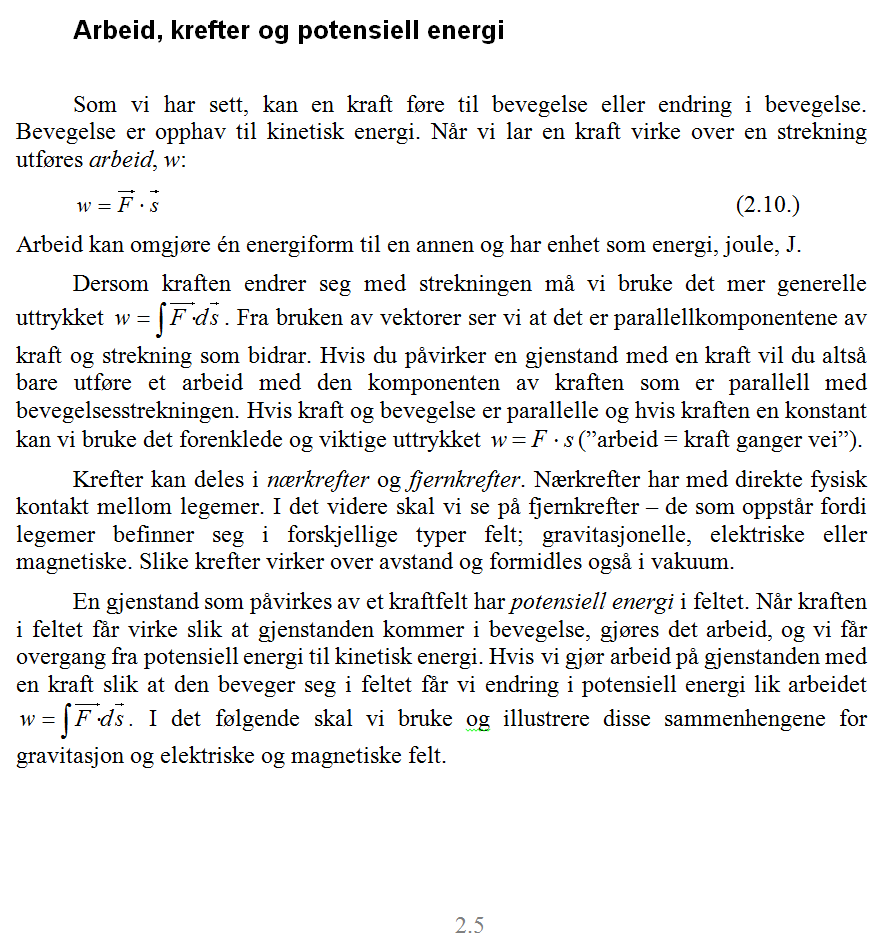 Lese…
Overskrifter
Hva handler det om? 

Avsnitt
Finn ett innhold i hvert avsnitt
Markér stikkord

Hva har forfatteren prøvd å markere som viktig?

Hva skjønner jeg?
Hva skjønner jeg ikke?

Overskrift OK?
MENA 1000 – Materialer, energi og nanoteknologi
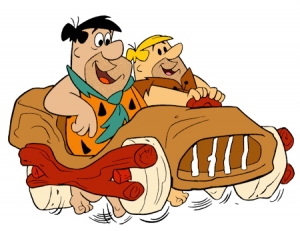 Kapittel 1
MENA 1001 – Materialer, energi og nanoteknologi
Hva er et materiale?
Et materiale er et fast stoff 
som kan brukes til noe
MENA 1001 – Materialer, energi og nanoteknologi
Konstruksjonsmaterialer og funksjonelle materialer
Konstruksjonsmaterialer (strukturelle materialer)
Mekaniske egenskaper
Styrke
Utseende
Funksjonelle materialer
Fysikalske egenskaper
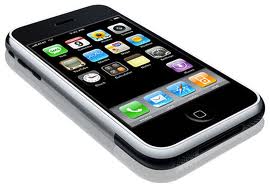 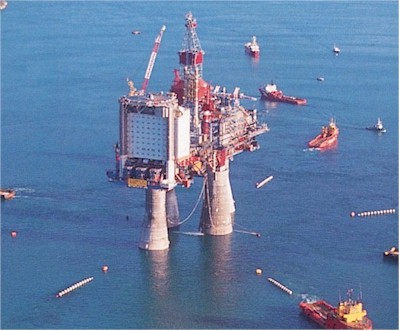 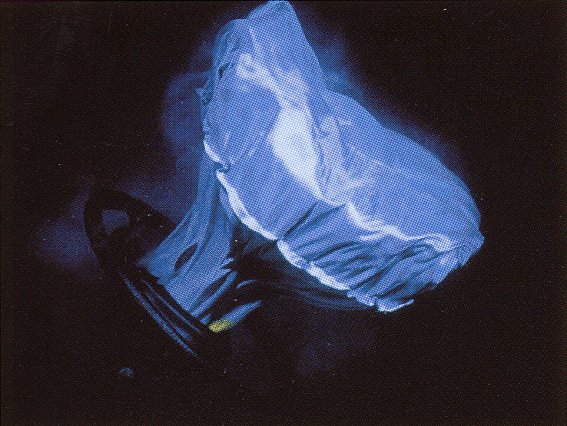 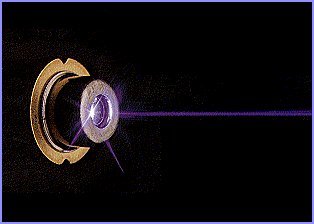 MENA 1001 – Materialer, energi og nanoteknologi
[Speaker Notes: Skillet ikke entydig. Morgendagens konstruksjonsmaterialer vil ha funksjonelle egenskaper (og omvendt).]
Metaller, plast, keramer
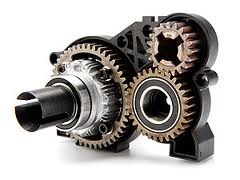 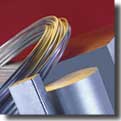 Metaller
Metalliske grunnstoffer
Legeringer
Duktile, leder varme og elektrisitet
Metallglans

Plast
Polymere organiske forbindelser
Myke
Isolerende

Keramer
Forskjellige definisjoner
Moderne versjon: Ikke-metalliske uorganiske faste forbindelser. Inkluderer glass.
Typisk harde, sprø. 
Stor variasjon i sammensetninger og egenskaper
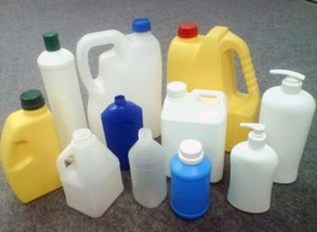 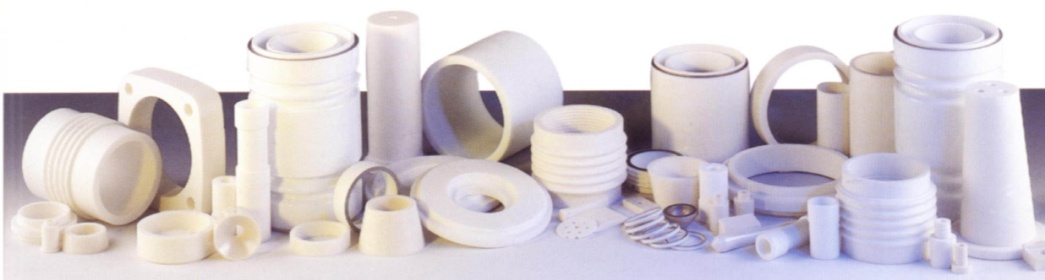 MENA 1001 – Materialer, energi og nanoteknologi
Komposittmaterialer
Komposittmaterialer består av flere faser (oftest av forskjellig klasse; metall, plast, keram);

Bedre egenskaper enn enkeltfasene
	
	   eller

Prishensyn/enklere fremstilling

Eksempler: 
Fiberforsterket plast
Cermets (Ceramic+metal)
Armert betong
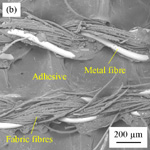 MENA 1001 – Materialer, energi og nanoteknologi
Eksempler og øvelser
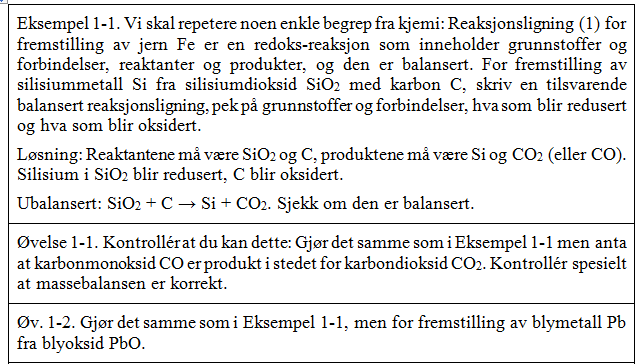 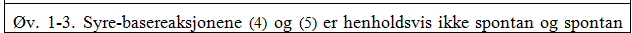 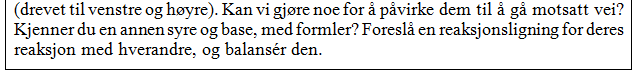 Mikroteknologi
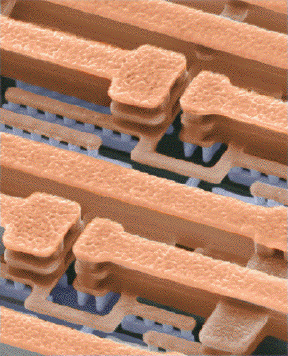 Miniatyrisert og tettpakket teknologi
føle (sensorer) 
huske (datalagre) 
tenke (prosessorer)
handle (motorer og mekanikk)
skaffe energi
Solcelle
Brenselcelle
Termoelektrisk generator
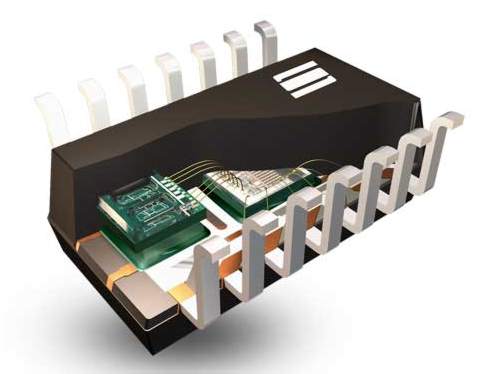 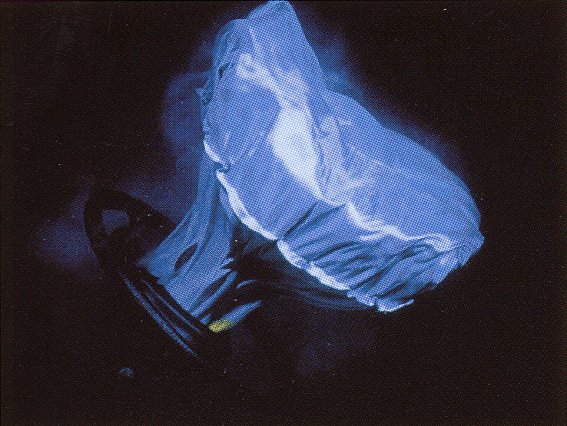 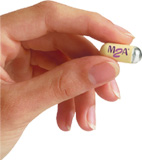 MENA 1001 – Materialer, energi og nanoteknologi
Nanoteknologi
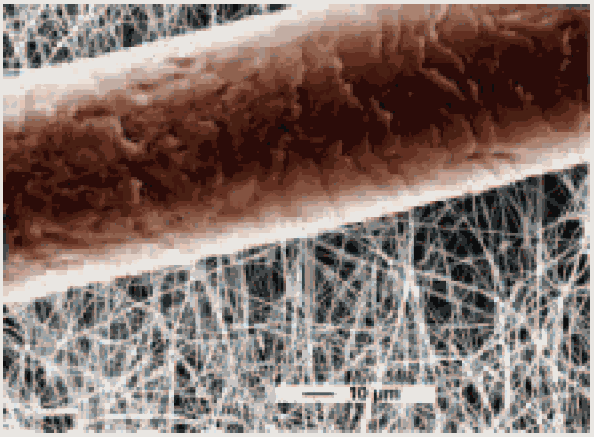 Naturen har alltid hatt nanoskopiske strukturer
Mineralsk
Bergarter, leire, jord
Biologiske
Organismer, vev, ben, DNA…
Noen av de beste og sterkeste materialer som er kjent er naturens egne
Skjell og andre skall (kompositt av mineralske og organiske stoffer)
tre og andre plantefibre,
edderkoppens tråd, osv.
		  
Nanoteknologi er å beherske kunstig fremstilling av og egenskaper til strukturer på nanometerskala
Nye egenskaper
Hybridisering (biologisk – uorganisk)
Miniatyrisering
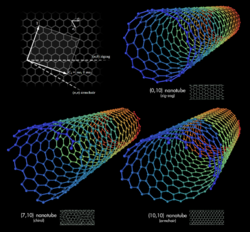 MENA 1001 – Materialer, energi og nanoteknologi
Moderne samfunn og velferd krever energi. Hvor kommer den fra?
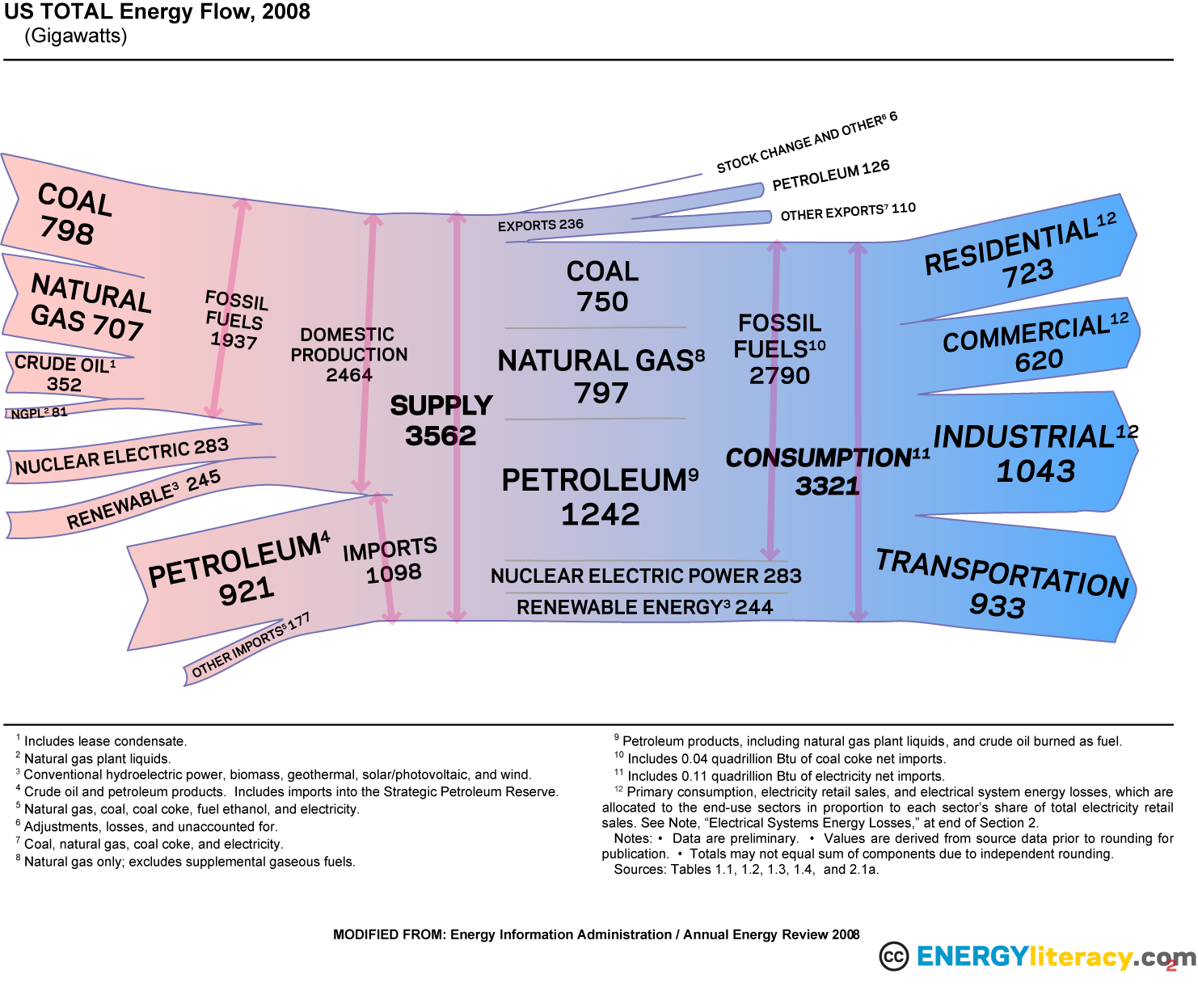 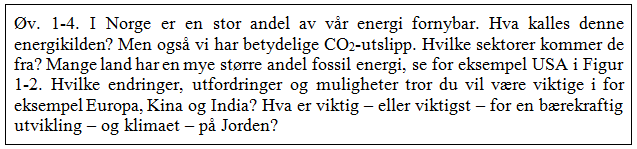 Energi (og miljø) for fremtiden
Bedre bruk av fossile energikilder
Bedre effektivitet
Mindre forurensning
CO2-håndtering

Overgang til fornybare energikilder
Direkte solenergi
Indirekte solenergi
Vannkraft
Bølgekraft
Vindkraft
Geovarme
Tidevannskraft
Kjernekraft?

Hydrogen som energibærer?

Tidsperspektiv?
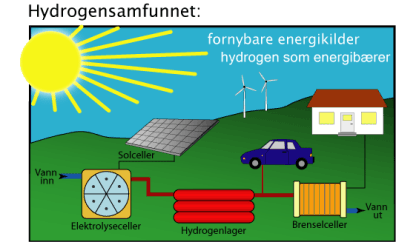 MENA 1001 – Materialer, energi og nanoteknologi
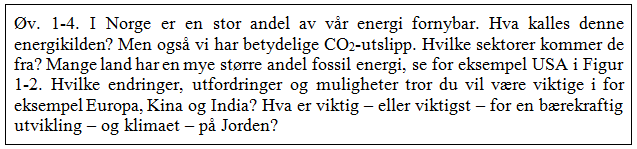 MENA 1001 – Materialer, energi og nanoteknologi
Materialer og energi
Materialer er avgjørende for ny energiteknologi

Energi er avgjørende for naturen, og for materialer

Derfor skal vi 
Starte med energi
Mekanikk
Termodynamikk
Lære om materialer
Sammensetning og bindinger
Struktur og mikrostruktur
Mekaniske egenskaper - konstruksjonsmaterialer
Funksjonelle egenskaper – funksjonelle materialer
Lære om energiteknologi. Fokus på
Energikonvertering og -lagring
Ny bærekraftig teknologi
Materialaspektet

Nanoteknologi – nye muligheter
ELSA og HMS
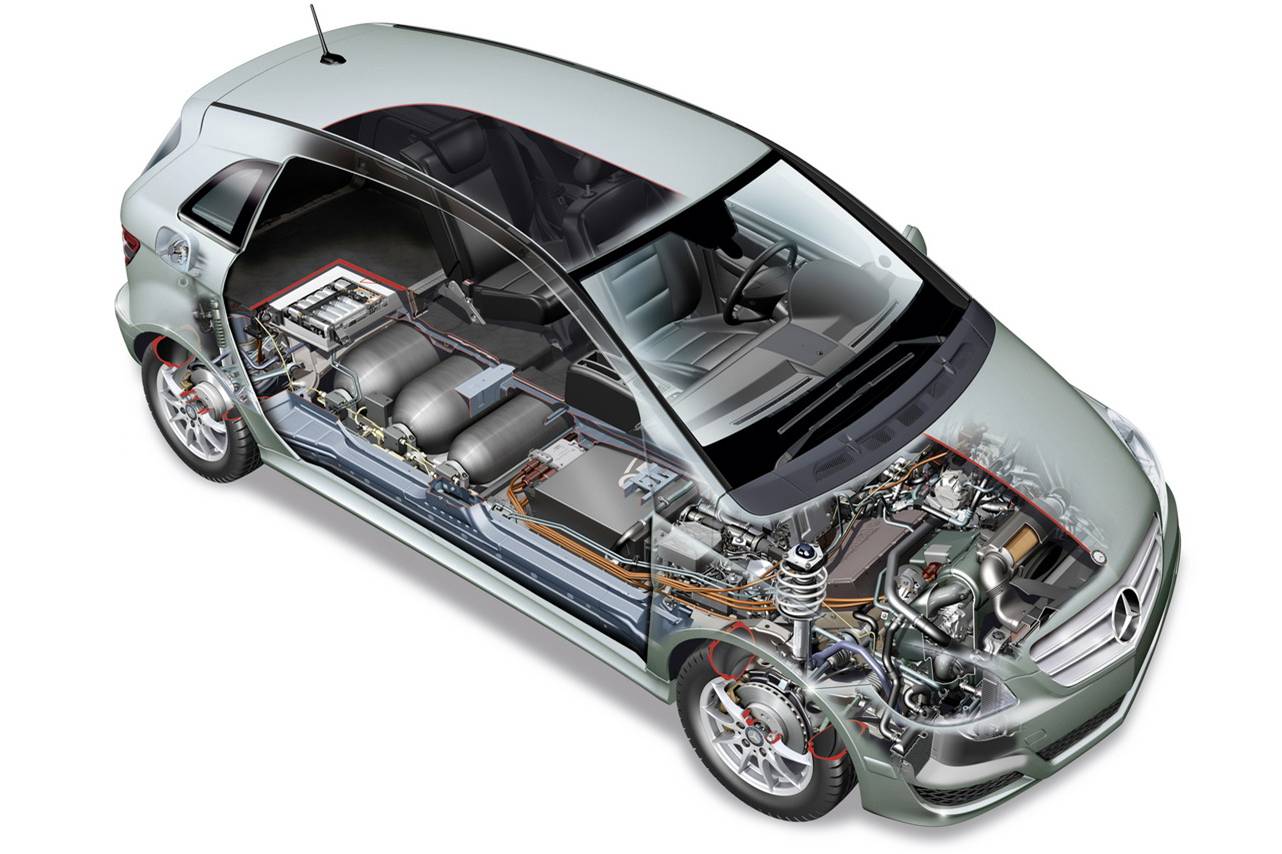 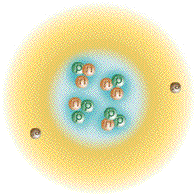 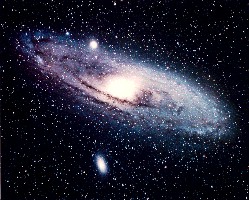 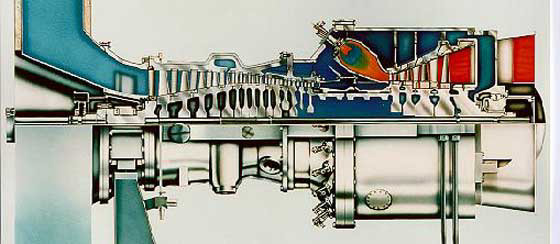 MENA 1001 – Materialer, energi og nanoteknologi
Kapitlenes oppsummering
Inneholder to deler:
Oppsummering
Kontroll

Bruk dem!
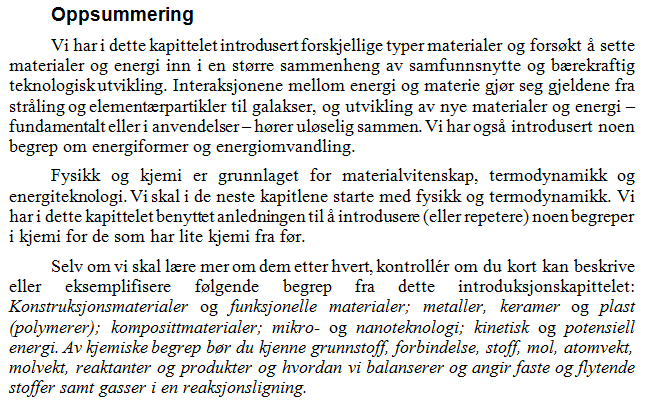 MENA 1001 – Materialer, energi og nanoteknologi
Oppgaver
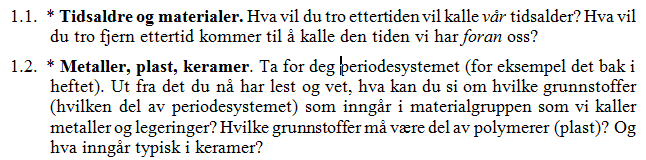 MENA 1001 – Materialer, energi og nanoteknologi
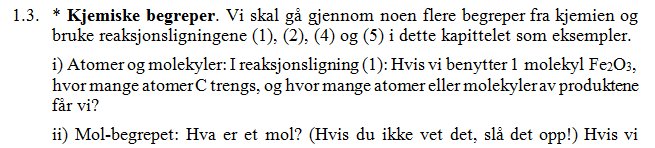 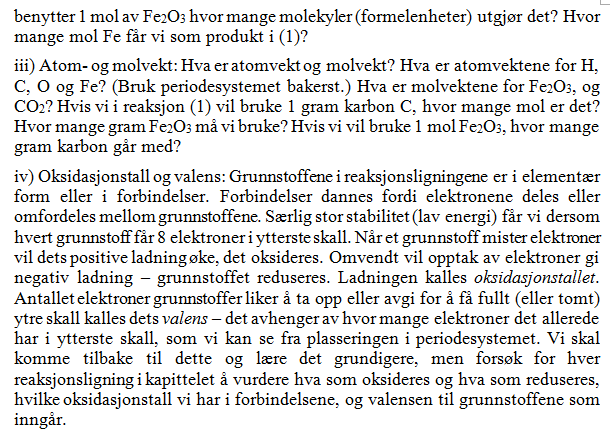 MENA 1001 – Materialer, energi og nanoteknologi
Energiformer og energiomvandling
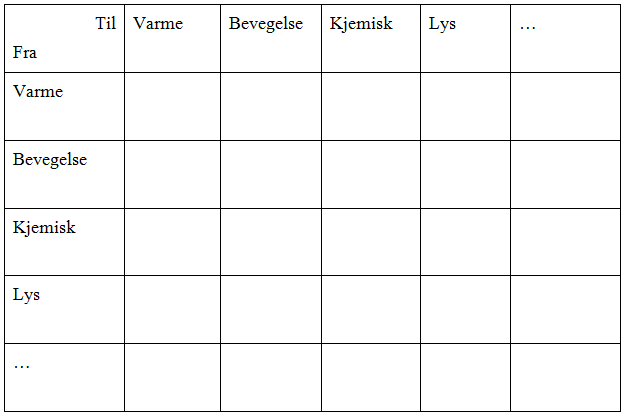 MENA 1001 – Materialer, energi og nanoteknologi